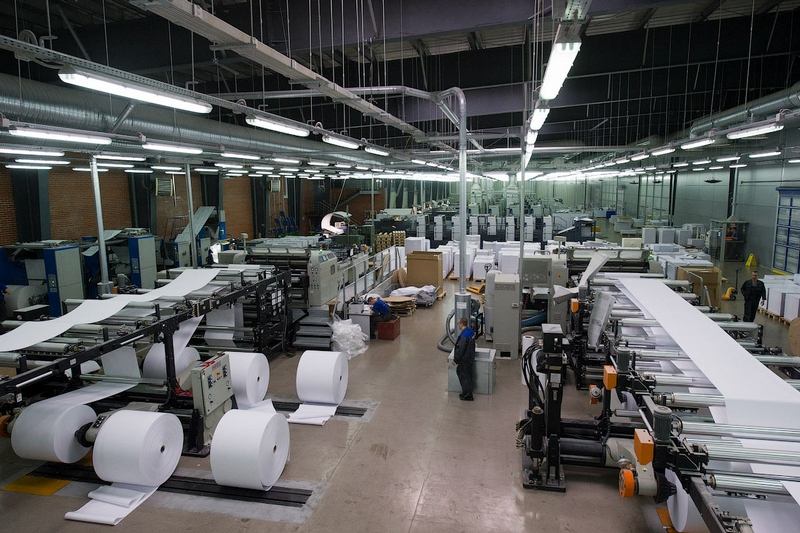 Путешествие в типографию
Разработала воспитатель                           МБДОУ ДС N10  Ульянова Т.М.
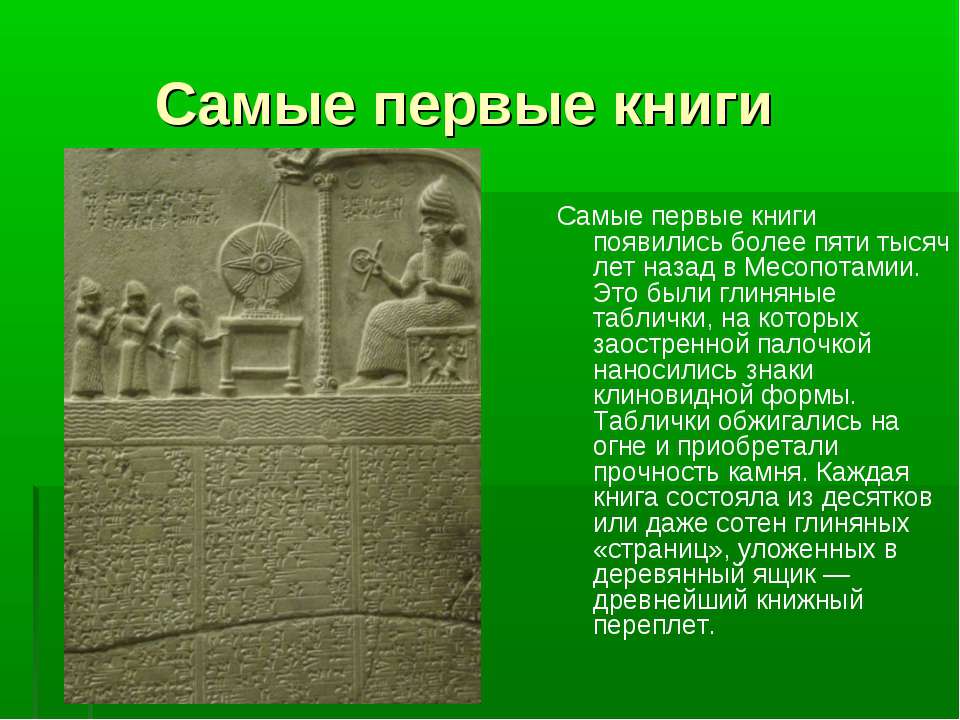 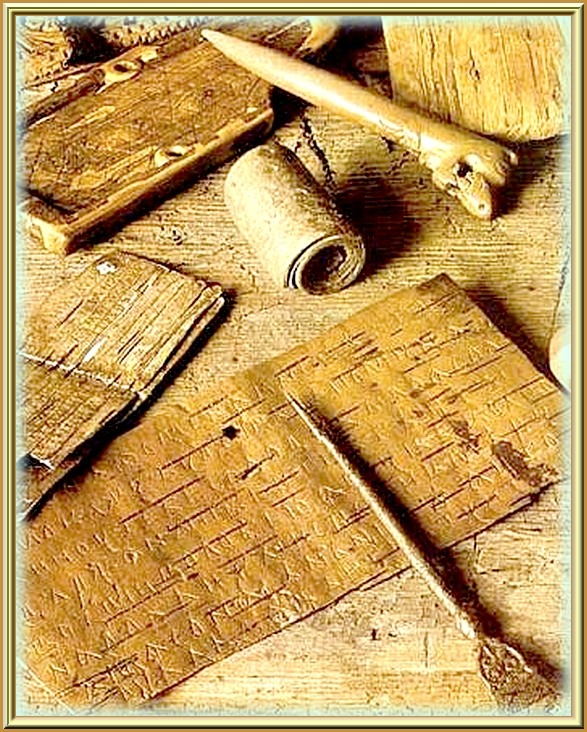 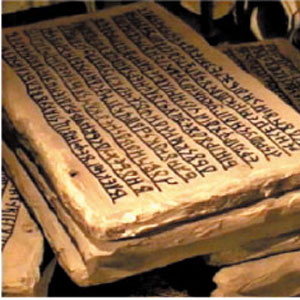 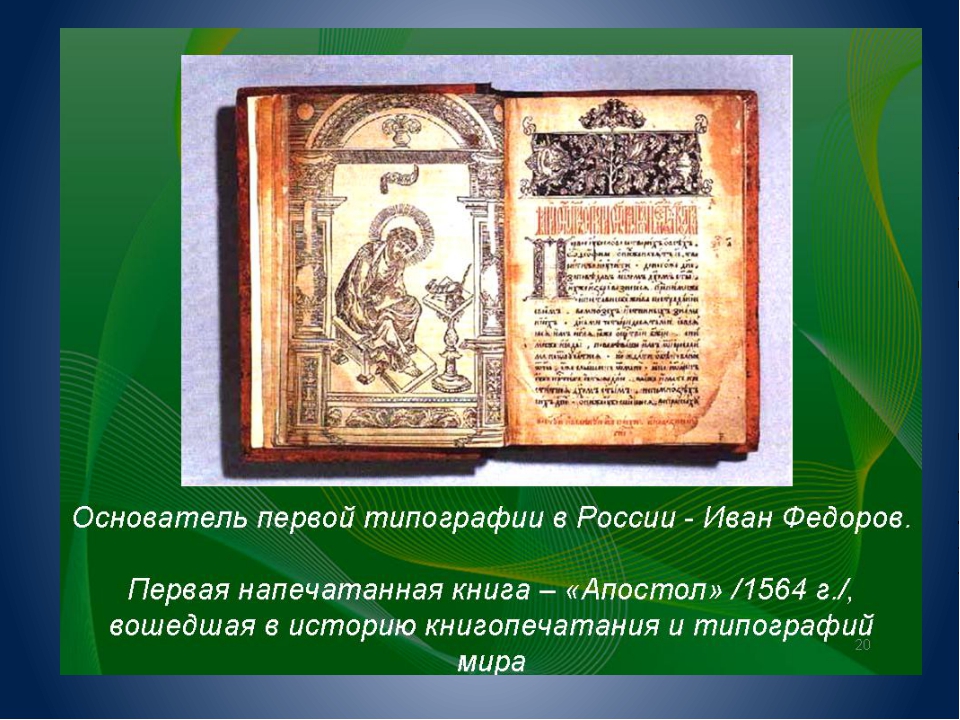 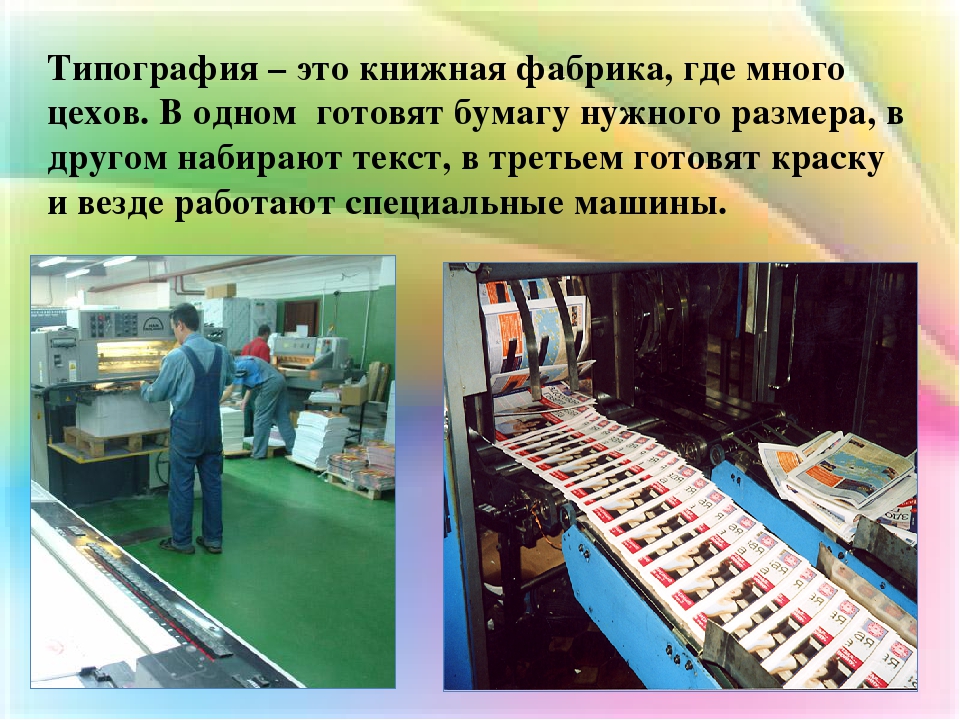 типография
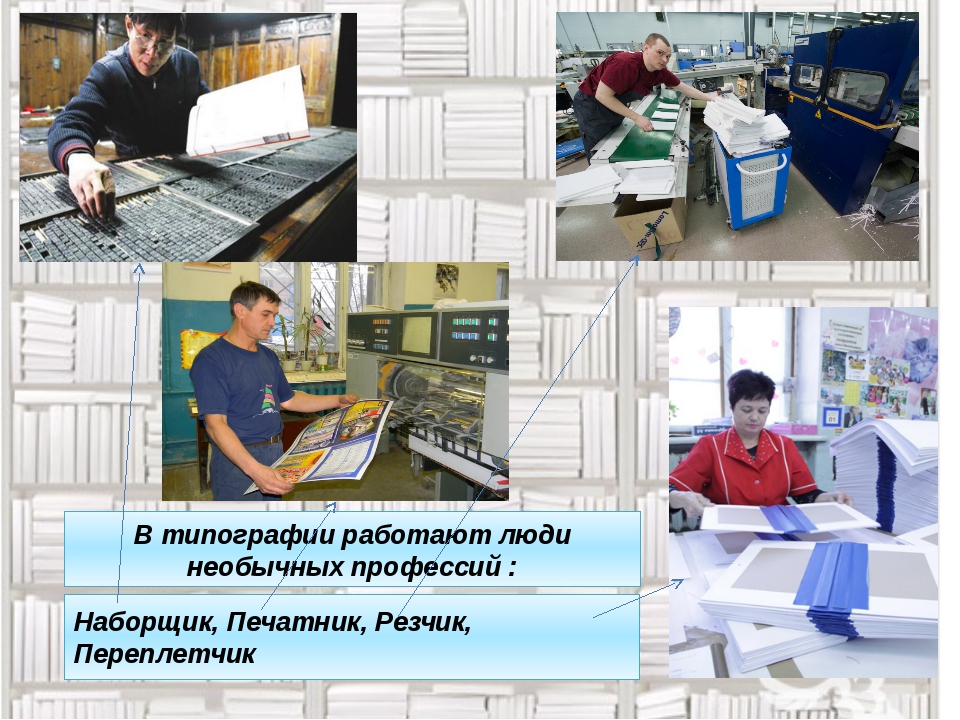 Печатный процесс
Печатная машина
Печатник- наносит краску
Радактор и корректор
Редактирование
Профессия - переплетчик
Нарезает листы
Стягивает- сшивает листы
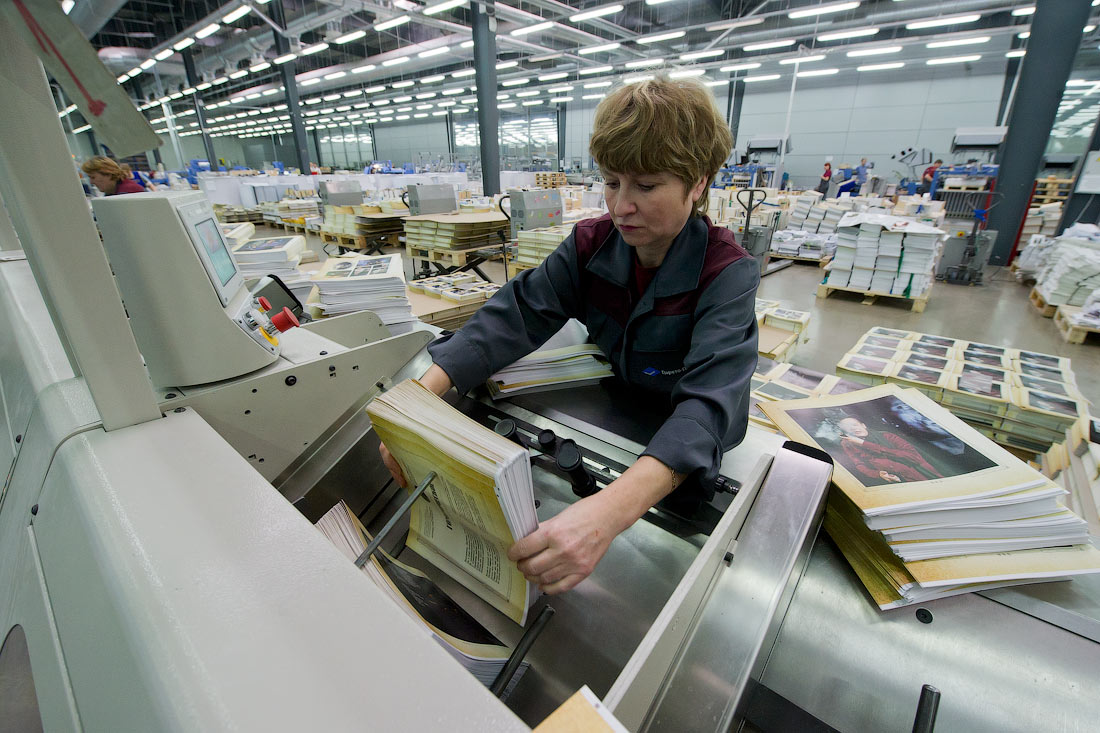 Профессия - переплетчик
Готовая книга
«Одевает» переплет
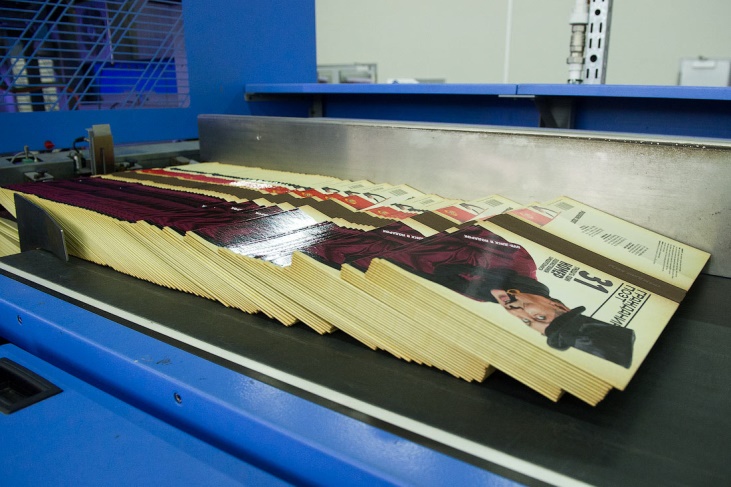 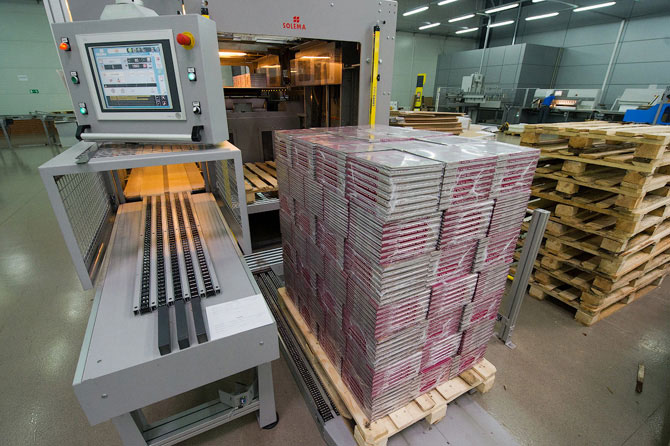 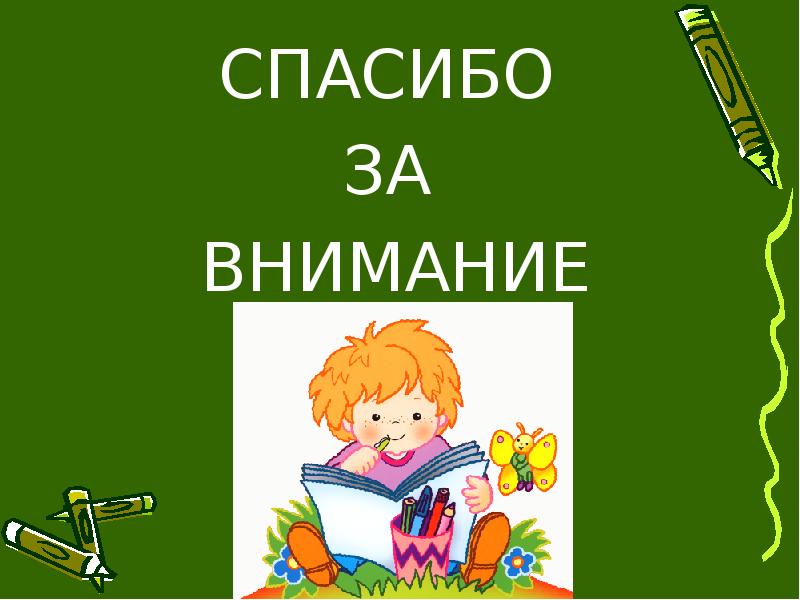